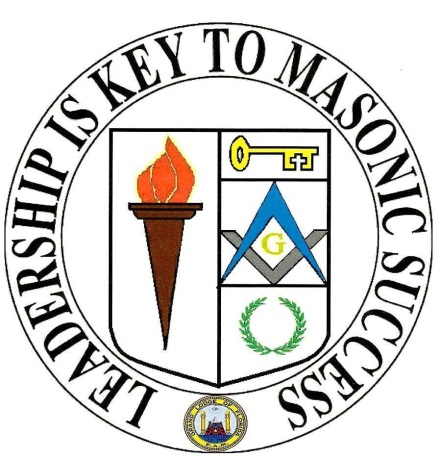 Entrenamiento de Liderazgo Masónico
5. Manejando su Logia
Planificación
No hay mejor manera de prepararse para su año que planificando su año. Tómese el tiempo para organizarse y estar listo para tomar el timón y gobernar la Logia con éxito. Seleccionar sus oficiales, sus comités y hacer ese plan debe ser lo primero y más importante en el proceso.
Organizando su equipo
Comparta su visión para el año entrante
Pida ayuda
Sé motivado 
Actitud mental positiva
Comunique sus expectativas 
Apoye/respalde a sus Oficiales
Comités
El Venerable Maestro es responsable de nombrar a los miembros de los Comités cuando esos miembros no están especificados por el Código de la Ley Masónica.
 Siete son requeridos por el Código Masónico  (Capítulo          24.05, Sección 10.00) Finanzas, Vigilancia, Solicitudes, Educación Masónica, Auxilio Masónico, Caridad y Propiedades de la Logia  
Las Logias pueden nombrar comités específicos de acuerdo con sus necesidades en adición a las siete, algunos ejemplos

 Comité de letreros, Desarrollo de Membresía Comité de desayuno,, Comité de Alquilar, Comité de Identificación de niños.
Tenidas Sujerencia de la Agenda
Encontrará este orden de asuntos sugerido en el Monitor azul en la página 19
Ceremonia de la bandera (antes de la apertura de la Logia)
Leer las actas para información y adopción final
Informe del VM de los asuntos antes la Logia
Informes de enfermedad y afligidos
Informes de solicitudes presentadas al Secretario
Los informes de los Comités de Solicitud
 Balotaje
Informes de Comités Especiales
Asuntos pendientes
Asuntos Generales y trabajo
Lectura del acta antes de cerrar
Tenidas de Logia
La puntualidad es importante, comience a tiempo. Planifique y cumpla con la agenda de las reuniones que le da al Craft una expectativa de consistencia.

La regla general para Tenidas de la Logia 
Un tercio de tiempo para los Asuntos de la Logia
Un tercio de tiempo para compañerismo y merienda 
Un tercio de tiempo para un programa (Educación Masónica, orador, etc.)
Algunas Logias planean Grados, reconocimientos y eventos especiales en una noche y asuntos generales la otra (excepto aquellos elementos que deben realizarse en cada reunión)
Tenidas de Logia
Información Adicional: 
Durante la Ceremonia de la Bandera, la Promesa, y la Oración , es un buen momento para que el público, los candidatos y los Masones no Maestros vean cómo nos comportamos en nuestras Logias, para participar en una ”Presentación en la Logia ", la presentación pública de 25, 40, y 50 años (excluyendo Grandes Honores) y oradores invitados por la Voluntad y Placer del Venerable Maestro. 

Durante la reunión, otros asuntos que generalmente se llevan a cabo a discreción del Venerable Maestro (opcional)
Nuevos  and Asuntos de la Logia y Para el  Bien de la Ordén
Asuntos obligatorio de cada Tenida Regular y debe registrarse en el acta:
Toda correspondencia de Gran Logia 
Algún tipo de Educación Masónica (historia, ritual,  código)
Algún tipo de Caridad (Donaciones de Logias, Recibos de Donaciones, Obras de Caridad corrientes o proyectos futuros)
Reunión de Oficiales
Realizar sesiones de planificación con los Oficiales (reuniones de Oficiales)
Estas reuniones de Oficiales deben celebrarse trimestralmente, sin embargo, se sabe que hay Logias que las celebran mensualmente, incluso semanalmente. Esto debe hacerse para identificar eventos futuros tales como:
   Eventos comunitarios
   Cenas especiales
Eventos/entrenamiento de Logia / Distrito / Zona/ Gran Logia
Mantenimiento de la Logia
Juventud masónica
Cualquier elemento que pueda requerir coordinación y beneficio para sus Oficiales, para que puedan comenzar a trabajar con el Taller y tener información valiosa para informar a la Logia por medio de Informes de los Comité
Ritual de Grado
Deberes del V M durante un Grado

El VM, cuando está presente en la Logia, puede actuar a través de cualquier Hermano cuya asistencia o habilidades pueda desear, haciendo que esos actos sean sus actos. El Venerable Maestro es responsable de todo el trabajo, sin embargo, el Hermano sentado en el Oriente está a cargo durante el Grado. 
Si es posible, llene previamente las estaciones para que los Hermanos tengan tiempo de revisar sus partes. Si un Hermano visitante va a participar en el Grado, asegúrese de que sea competente para esa parte 
Las indicaciones durante un Grado nunca deben hacerse sin solicitarlo y cualquiera que esté en el este debe elegir su apuntador antes del grado
Instructor de distrito, si está presente, se le debe preguntar
Avance
Cada hermano elegible para votar puede ocupar un cargo. (Excepción: el Guarda Templo no tiene que ser miembro de dicha Logia. Sin embargo, debe ser miembro de alguna Logia)
Una línea normal de progresión asegura que los Hermanos tengan la máxima experiencia necesaria para cumplir con los deberes de su Oficina y cada Oficial tiene el potencial de servir a su Logia como Maestro Venerable si están capacitados.

Los Oficiales de la Logia deben ser entrenados en el Ritual para el próximo ascenso mucho antes de la instalación. Esto se puede lograr con prácticas regulares de Logia, estudiar en Libros Abiertos de Zona o organizar una Logia o Escuela de Instrucción en el Distrito con la asistencia del ID.
Boletín
Las comunicaciones son vitales para una Logia exitosa. Puede ser el único contacto que los Hermanos tienen con las Logias.
El Boletín proyecta la imagen de la Logia a todos los miembros y no miembros por igual. 
Ahora es tu Boletín para el año
		 -Se ve y dice lo que quieres 
		 -Es legible y está bien distribuido (fotos, artículos, 			etc.) 
		-Recordatorio: El Venerable Maestro debe escribir sus 		propias palabras.

Planifique y programe sus artículos con anticipación para notificar debidamente a su membresía sobre los próximos eventos en toda su comunidad y otras actividades Masónicas.
Ideas para el Boletín
Plan anual para el año en el primer artículo
Futuros eventos importantes, para dar tiempo a los Hermanos para planificar
Reconocimientos de Masones y Jóvenes Masónicos
Educación Masónica y talleres de instrucción
Eventos basados ​​en el tiempo (Día de Independencia, día de votación, etc.)
Eventos comunitarios 
Eventos Cuerpos Aliados y Adjuntos
Artículos adicionales (Vigilantes y Comités)
Recuerde, hay muchas maneras de hacer correr la voz a los Hermanos, usar lo que funcione mejor para su Logia y evaluar anualmente (Facebook, Twitter, Email, Webpages, etc.)
¿Peguntas y Sugerencias?
Cierre
Asegúrese de obtener su registro de finalización firmado y fechado

 ¡Gracias por asistir!